IDENTITÁS ÉS KÜLDETÉS
A SZOCIÁLIS SZAKMA SZÜLETÉSE 

Az elhallgatás bája


Lakner Zoltán Lehel 
Esztergom, 2023. október  10.
Ösztönös emberi segítő aktivitás + 	közösségi védelem
   

Egyéni keresztény irgalmasság

	Értékkövető személyes szellemi 	elköteleződés

 Tudatos emberbaráti segítség – filantrópia
   	  Civilek, alapítványtevők megjelenése

			
Intézményesült egyházi nyílt és zárt szegénygondozás
A segítségnyújtás szervezett alakzatai
Ösztönösség	 	    Értékalapú 		       Intézményesülés   				    tudatosság
I. 
Az emberbarátságtól 
a szakmává válásig
1. Tétel

A SZOCIÁLIS SEGÍTÉS
 alapvetően keresztény humanista 
	előzményekről és alapokról indulva jut el 

 a szociális professzió polgárosult formáinak 				        megjelenéséhez, s válik 

 modern szakmává és tudománnyá.
A modernizálódó, polgárosodó 
		társadalmi folyamatok, majd 
		a tömegtársadalmak megjelenésével 
             az állam szerepe fölértékelődik, s a 
             társadalombiztosítás rendszereinek    			      kiépítésével 	főszereplővé is válik

 Az állam már szabályozó és fenntartó, 
	       finanszírozó, hálózatfejlesztő – és olykor 	   		hatalmi – szerepkörben jelenik meg
2. Tétel
A modernizáció folyamatában a 
szociális képzések megjelenésével teljesedik ki, s 
válik a szociális segítés szakmává, professzióvá

-	fejlődik a módszertan, 	
      hitelesített bizonyítványt adó képzési programok, 	hálótervek készülnek,
	tisztázódnak a fogalmak és az értékkészlet, 
-	tudatos szakmai munka folyik, sorra jelennek meg a 	szakmai, tudományos publikációk
3. Tétel
Az állami szerepvállalás fölerősödésével 

előbb a széles társadalompolitikai tartalmakat hordozó  szociálpolitika, majd 
– évtizedekkel később – 

a szociális képzések is bekerültek 
a politika terepére, 

és a különböző képzési alakzatok eltérő szellemi, ideológiai befolyás alá kerültek
KONVERGENCIA – DIVERGENCIA - AUTONÓMIA
A változatos képzési alakzatok értékvilágában
	
a keresztény humanista, és a polgári, filantróp attitűd érvényesült,  

és az egymáshoz közeli értékkészlet miatt 
jól meg is fért egymással, ami a segítő munka 

szakmai tartalmában és szegénypolitikai irányultságában konvergens  fejlődési irányt mutatott.
KONVERGENCIA – DIVERGENCIA - AUTONÓMIA
A fejlődést a szocialista diktatúra évtizedei megállították, szociális képzéseket fölszámolták.

Fordulatot a 80-as évek közepe hozott, amikor az ELTE-n elindult a szociálpolitikus, majd 
a szociális munkás egyetemi képzés.

Főiskolai szinten az első kísérleti 
szociálpedagógus – tanító kétszakos képzés 1988-ban indult Esztergomban.
KONVERGENCIA – DIVERGENCIA - AUTONÓMIA
1990-től – a soproni konferencia nyomán - országszerte elindult

  a 4 éves   

szociálpedagógus képzés 		Esztergom
                                                          Sopron
						    	Győr, Hajdúböszörmény
						    	Jászberény és

szociális munkás képzések 	 	Bárczi Gusztáv Gyógyped. 							F.iskola
						 	Szekszárd, Szeged
						 	Nyíregyháza, ELTE
						 	Pécs, Szombathely
KONVERGENCIA – DIVERGENCIA - AUTONÓMIA
A szociális szakember képzések 
ettől a kezdettől fogva többnyire egységesen 
klasszikus szociális képzésekként működtek,
 
így az ellátási terület teljes szélességében folyó munkára készítették föl a hallgatóikat, 
és törekedtek az európai képzési – főleg angolszász – szemlélethez kapcsolódni.
KONVERGENCIA – DIVERGENCIA - AUTONÓMIA
4. Tétel
A törésvonal kettős természetű: 

  szakmai, a célcsoport kiválasztása, és a
(pl. a szociálpedagógia kezdetben csak gyermek-és ifjúsági munkára célzott erős pedagógiai, neveléstudományi szemlélettel – kivéve Esztergom)

2.    a társadalomkritikai szempontok 	intenzitása mentén
KONVERGENCIA - DIVERGENCIA
A helyzet tisztázására 2005-ben, az ún. bolognai rendszerhez való igazodás idején került sor.

Az ún. Ferge-iskola nehezen viselte el a konkurenciát, és teljes egészében a szociális munkás képzés mellett tette le a voksát és a szociálpedagógia fölszámolására törekedett.
    Ennek okai: 1. egyszerű piacféltés
			 2. az ideológiai hegemónia megteremtése
                        3. a szociálpedagógus képzőhelyek és a 			     szakminisztériumok bizonytalan 				     identitása, illetve szerepfelfogása
5. Tétel  - AZ AUTONÓMIA KORA
2005-ben létrejön a 
Szociálpedógiai Szakmai Kollégiuma 
(informális szervezet - 7 egyetem és főiskola)

Ez tekinthető a hazai szociálpedagógia 
(újjá) születésének!


2010-ben Vácott a FESET Osnabrück-i európai konferenciájára készülve elfogadásra került a szociálpedagógi szakmai identitásának 5 pontja.
(7th FESET Seminar: „Social pedagogical approaches in social professions”, Osnabrück 22–24 april, 2010.)
AZ AUTONÓMIA KORA
6. Tétel
	A szociálpedagógia az 
   	alkalmazott társadalomtudományok között, 
   	a szociális ágazatban, önálló gyakorlatorientált 	humán segítő szakmaként került meghatározásra 
	
	A szociálpedagógia elsősorban a 
	szociális integrációt, az autonómiát és  
	az önálló életvezetés kialakulását célozza.
A szociálpedagógia  … 

	önálló szakmai entitást képvisel, így
	NEM azonos a szociális munkával. 

	Társszakmaként megkülönböztetett alternatívát 	képvisel a humán segítő szakmában.

Országosan a szociális munkás képzések terjedtek el 		    a legjobban, (de kevesebb hallgatóval)
7. Tétel				
					  vs
Harc                     együttműködés
					   avagy
A szociális segítő szerepe és szereptévesztése

  a.)	szociális munkás
A „társadalmi (politikai) változásokhoz szükséges erőt képviselő aktivistaként” igyekszik klienseit bevonni a politikai térbe, 
ahol a segítő szakember maga is politikai szereplő 
(Társadalomkritikai szemlélet, empowerment)

Ebben az esetben a szociális munkás 
			   a hatalom kontextusában (is)   értelmezi a 				   szerepét
b.) A szociálpedagógus

  - a kliens szociális kapcsolatrendszerének  és 
  - saját képességeik fölerősítésével, (pedagógiai aspektus)

    a jobb és értelmesebb élet lehetőségei felé segíti       						 klienseit 

Ebben a felfogásban a szociálpedagógus az a szociális segítő, aki etikai rendszerben értelmezi a munkáját és 
tudatos érték közvetítőként éli meg a hivatását.
8. Tétel  Az eldöntendő kérdés …
A szociális segítő

   a.) ideológiai alapon működő politikai aktivista,
   b.) aki a kliensét is erre aktivizálja, tehát
   c.) a szociális szakmának mindig politikával telítettnek kell 	lennie,

Vagy/és

   d.) az általános emberi értékkészlet alapján a kliens saját          	erőforrásainak és családi/ társadalmi kapcsolatrendszereinek  	 	helyreállítására, aktivizálására kell helyezni a hangsúlyt.
És a lényeg …
Ennek eldöntése …

NEM    „Élet vagy halál!”	Lásd: Debreceni Egyetem:    Párbeszéd, 2021. 8.

      Nem képzeljük, hogy a 21. században 
  	a hatalom kontra elnyomottak dichotómiája    	érvényes az embersegítő munkában

-       Nem hisszük, hogy a szociális szakmának 	mindig 	 politikával telítettnek kell lennie.
… de hisszük, hogy …
… az emberi élet legnagyobb  	problémáját 

nem maga a rossz szociális helyzet, vagy 
az ellátás hiánya, elégtelensége okozza, hanem 

a segítő emberi kapcsolatok elégtelensége!


„Az ember szociális baja minden esetben a társ, a szövetséges hiányát jelzi. 
Minden szociális probléma ebből levezethető következmény.”
Kozma Imre
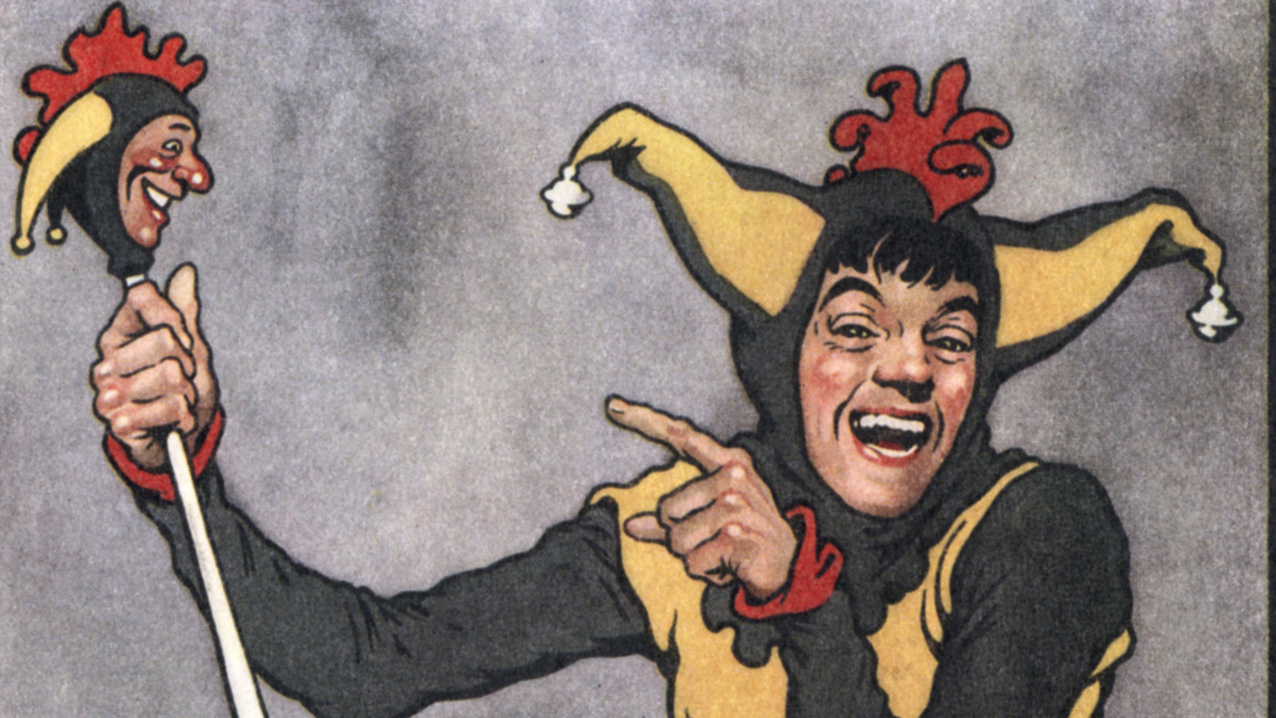 9. Tétel
A vita nem a terepen, nem az ellátás szintjén, hanem az egyetemeken, a képzőhelyeken  zajlott !
II.
A nem velünk kezdődött történelem
A magyar képzések története …a 13. – 14. században kezdődött.
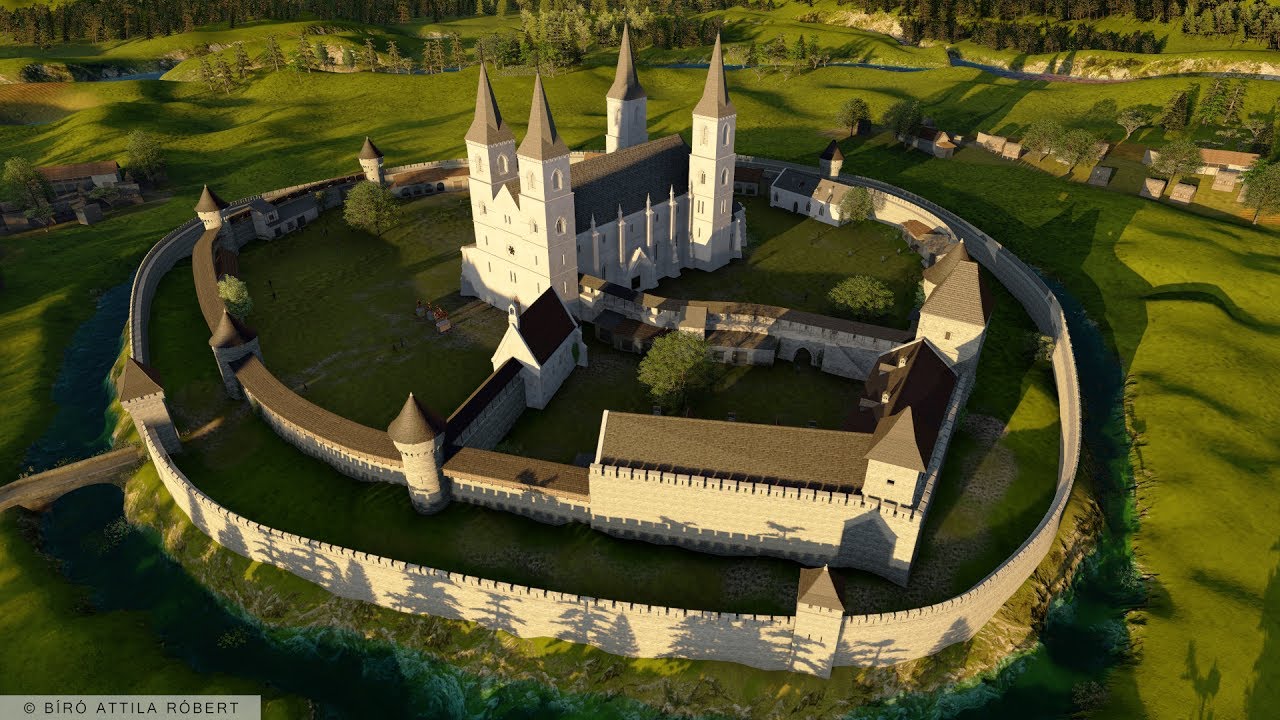 Eginák és más jótét lelkek
Szerzetesek, beginák és más jótét lelkek …
Kolduskapu a budai várban
A Gellérthegy lábánál lévő források az Alhévíz városrész gyógyvizeiként szerepeltek. A Gellért fürdőnél a feljegyzések szerint Szent Erzsébet itt gyógyította annak idején a bélpoklosokat és a leprásokat is.
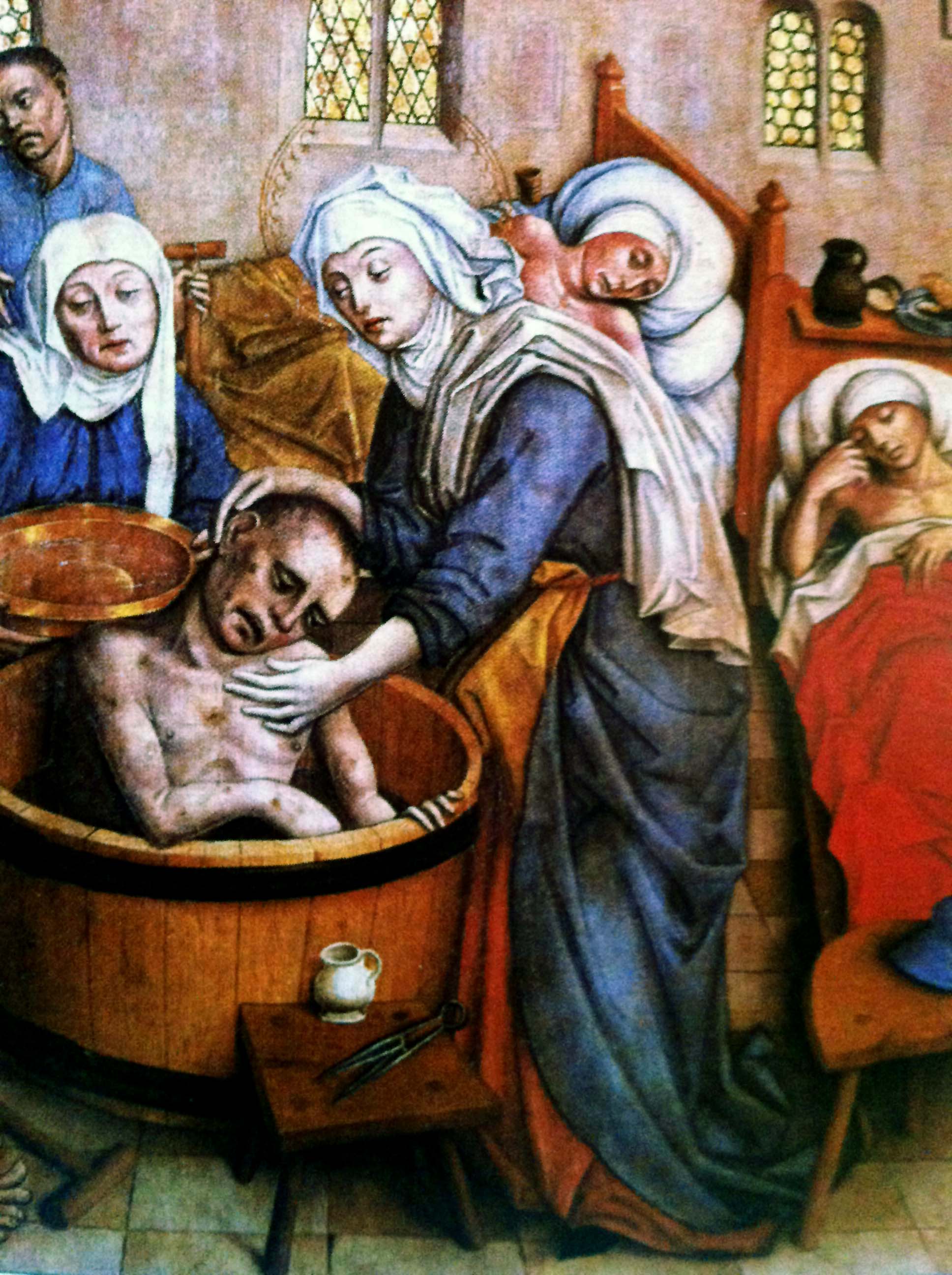 A magyar képzések története …a 13. – 14. században balneológiai képzésekkel kezdődött.
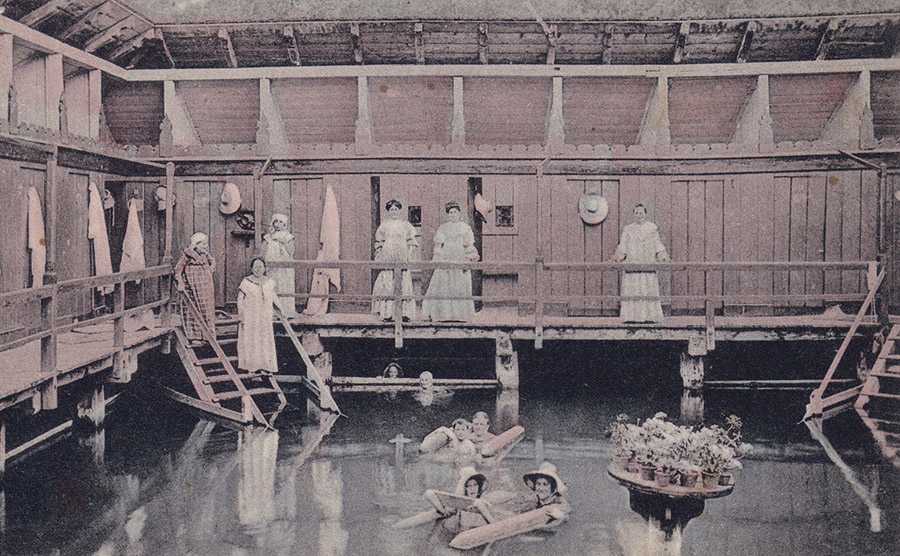 Templomosok, Szent János lovagrendiek, Beginák és más jótét lelkek
A SZOCIÁLIS GONDOLAT SZÜLETÉSE
1884 Freiburg: Nemzetközi Katolikus Társadalomtudományi Egyesület: Eszterházy Móric gróf
A …  szociális kérdés katolikus szellemű megoldásának útja…”

Prohászka Ottokár: 
(Gondolatok a századvégi hódolatnak … Szent István Társulat, 1900) 

„ A XIX. század vezérgondolata: a szociális ember
Az első magyar szociálpolitikai tanfolyam – 1911.
Ferenczi Imre: a „Népművelő Társaság” 
 első szociálpolitikai tanfolyama - Munkásügyi Szemle, 1911. december 10.

 A „Népművelő Társaság” azzal a céllal alakult, hogy …

 … korszerű eszközöket nyújtson arra, hogy … 
... helyes szociális ismereteket terjesszen, 
…elősegítse a megértést, … és a békés reformmunkát, …

  … a békés társadalmi fejlődésnek egyik leghatásosabb tényezője az      osztályok kölcsönös megértése és az abból fakadó szociális reform.

Az első magyar szociálpolitikai tanfolyam ezt 
a szociális eszményt szolgálja
szociálhigiéné, szociális magánjog, munkásvédelem, 
munkásjóléti intézmények, szociális biztosítás, …
Ispotályok fürdők - egyetemek
1912-ben Hilscher Rezső vezette Főiskolai Szociális Telep, az első magyar settlement, ahol közösségi szociális munkát végeztek előadásokkal, tanácsadással, munkaközvetítéssel.”
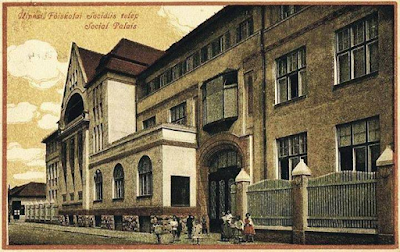 TANFOLYAMTERVEZET az ínségsegély-akció megszervezésével és lebonyolításával megbízott közigazgatási tisztviselők és beosztott munkás erők szociális szakkiképzésének megoldására Városok Lapja, 1934. december 1. (XXIX. évf. 23. sz.) 642–643.(Egri Normap .Oslay  O.)
I. Elméleti rész 
1. Társadalomtan és társadalmi lélektan.
2. A társadalompolitika elvei. 
3. A szociális gondoskodás intézményei Magyarországon és külföldön … 
4. Szociális statisztika, … munkapiac, … a munkásháztartások statisztikájára. 
5. A munkanélküliség problematikája, okai, természete, következményei. A munkanélküliek támogatása, gondozása és foglalkoztatása.
6. A családvédelem eszméi és módszerei. 
7. Népegészségügy és néptáplálkozás, … 
8. A népnevelés feladatai a munkanélküliek szellemi gondozásának szolgálatában. 
9. Szociális közigazgatás. 
10. Szegényügyi igazgatás. 
11. A szociális közteherviselés főbb kérdései.
II. Gyakorlati rész 
1. A szociális adatfelvételezés és környezettanulmány 
2. A szociális támogatásban részesülők nyilvántartása
3. Az ú. n. „Egri norma”. szerint működő gondozás megtekintése. 
4. A népkonyhák megszervezése és vezetése 
5. Az ínségmunkák megszervezése és vezetése
6. A betegek, öregek és tehetetlenek támogatása 
7. A gyermekek és fiatalkorúak szociális védelme
8. A szegény betegek egészségügyi gondozásának módszerei. …
9. A szociális támogatásban részesülők néphivatali gondozásának módszerei. 
10. A munkanélküliek hivatási átképzésének kérdése
SZOCIÁLIS TESTVÉREK TÁRSASÁGA
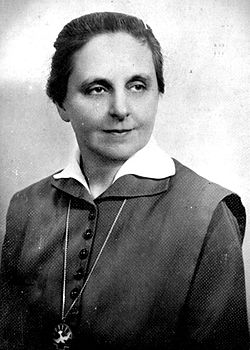 Az első magyar katolikus női szociális képző. Nemzeti Újság, 1937. november 21.		

A szociális munkatér várja munkásait! Magyar Kultúra, 1938. 18. 

A Katolikus Női Szociális Képző ismertetője. Nemzeti Újság, 1938. június 19. 18.
A Szociális testvérek Társasága erdélyi kerületének Katolikus Társadalomtudományi Szakiskolája Kolozsvár 1941Szociális Szakelőadói oklevél
Amit tudunk, és amit elhallgattak …
Az 1939. június hó 10-ére hirdetett országgyűlés nyomtatványai; Képviselőházi Napló. VI. köt, 308–313.
Somogyi Ferenc az ONCSA  ALAP vitában: 
„Közigazgatási tisztviselőink szociális alapkiképzése hiányos s azok szociális vonatkozású hivatali teendőik ellátásában leginkább velükszületett érzékükre vannak utalva.” 

 Az Országos Szociális Felügyelőség 1941 őszén felkér 
3 szociális segítő szervezetet, hogy az (ONCSA) Alap feladatainak ellátására képezzenek megfelelő munkaerőket. 

Magyar Vöröskereszt, Szociális Testvérek Társasága,
Stefániás és Zöldkeresztes képzések

Cser János: 
FELSŐOKTATÁSUNK ÉS A SZOCIÁLIS IRÁNYÚ  SZAKKÉPZÉS. In.: Magyar Paedagogia, 1943. 2. 184–202.
Egyetemi szociális képzésekA Magyar Királyi Belügyminiszter 						4.150/1942. bm. szám rendelete Magyarországi rendeletek tára, 1942. Magyar Királyi Belügyminisztérium, Budapest, 1943.
Magyar Királyi Tisza István Tudományegyetem	Debrecen

Magyar Királyi Erzsébet Tudományegyetem 		Pécs 

Magyar Királyi József Nádor 
Műszaki és Gazdaságtudományi Egyetem 	          Budapest								
Magyar Királyi Ferenc József Tudományegyetem 	Kolozsvár			   


3 félév elmélet + heti fél nap gyakorlat
1 félév nagy gyakorlat
A tartalom ……
Lélektan, társadalomlélektan 
Etika, társadalometika
Közgazdaságtan, gazdaságtörténet  
Néprajz
Társadalomtan (+ társadalomörténet) 
Nép- és tájkutatás (szociográfia) 
Bevezetés a társadalompolitikába 
A statisztika módszere
Nevelés, nevelésügy, népművelés
Alkotmányfejlődési, közigazgatási és büntetőjogi ismeretek 
Magánjogi ismeretek (szociális vonatkozásban)  
Társadalombiztosítás, aggkori ellátás
A tartalom ……
Anya-, csecsemő-, gyermek- és ifjúságvédelem 
Egészségvédelem  
Munkaügy és munkásvédelem 

Szociális statisztikai szeminárium és 				gyakorlat  
Közigazgatási eljárási szeminárium és 			gyakorlat
Lakásügy, telepítés (földbirtok-politika), egyéb gazdasági megsegítés  
Szegényügy
Társadalmi egyesületek szociális munkája, társadalomszervezés 
Faluvezetés és falupolitika
Nemzetségi kérdések
A tartalom ……
Lélektani, társadalomlélektani 		szeminárium és gyakorlat	 			
2. Nevelésügyi és népművelésügyi 	szeminárium és gyakorlat				
3. Nép- és tájkutatási 			szeminárium és gyakorlat	
	 
4. Munkaügyi és munkásvédelmi 	szeminárium és gyakorlat				
5. Lakás- és telepítésügyi 			szeminárium és gyakorlat

6.  Családvédelmi 				szeminárium és gyakorlat
			
7. Szociális gondozási 			szeminárium és gyakorlat	 

8. Faluszeminárium	
		 
9. Szociális statisztikai szeminárium és gyakorlat
	 
10. Közigazgatási eljárási szeminárium és gyakorlat
Gyakorlatok
1. Anya- és csecsemővédő intézet			1 héten át
2. Bölcsőde						1 héten át 
3. Napközi otthon, étkeztetés			1 héten át
4. Tanoncotthon					1 héten át
5. Gyermekmenhely					1 héten át
6. Szegényház						1 héten át
7. Társadalombiztosítási helyi intézet		1 héten át
8. Munkaközvetítő					1 héten át
9. Képességvizsgáló					1 héten át
10. Egészségvédelmi szolgálat			1 héten át
11. Tüdőbeteg- (nemibeteg-) gondozó		1 héten át
12. Iskolaorvosi intézmény			1 héten át
13. Népművelés, népház, ifjúsági és társadalmi egyesületek		1 héten
14. Városi közjóléti (társadalompolitikai) igazgatás			4 héten át 
15. Vármegyei, városi szociális igazgatás				8 héten át 
16. Gazdasági (és háziipari) gyakorlat					4 héten át
Felvirágzás      –   eltörlés     –    újrakezdés/elhallgatás1934 – 49            1950 – 1985            1985 ----
(A szociális szakember) „…önállóan ítélő, rendszeres szakismerettel rendelkező, izzó magyarság- és hivatástudattal eltöltött 
cselekvő magyar értelmiséget akar adni e hazának.	 																											
„…elsősorban a közigazgatási és a közgazdasági pályákon elhelyezkedni kívánókat kell szociális irányú szakképzésben részesíteni …” 1941
																			XXX

„A fejlődés tempója olyan méretű, amilyet 
a Szovjetunió és a népi demokrácia országain kívül a történelem nem ismer és nem is ismerhet…”					                  1950





A szociális képzéseket beszüntetik
A magyar szociális képzések origójanem 1985, hanem 						1942
Ha 1950-től 2023-ig nem az elhallgatás kultúrája (pre cancel cultur) hatalmasodott volna el, sokkal előrébb lennénk a 

tudatos és tudományosan szervezett, etikai és hivatás alapú szociális képzésekkel
Magyar Királyi Belügyminiszter 4.150/1942. bm. szám rendelete az egyetemi szociális (szak)képzésekről
A szociális képzések és 
				Lakner Zoltán Lehel 

				Köszöni a figyelmet